Chương V: SÓNG ÁNH SÁNG
Bài 25: GIAO THOA ÁNH SÁNG
O
S
D/
D
Hình ảnh nhiễu xạ
I. Hiện tượng nhiễu xạ ánh sáng.
1. Thí Nghiệm.
M
O
M’
Phương truyền sóng
Nguồn
Sau khi qua khe, sóng không đi theo đường thẳng OM  và OM’ mà hơi lệch sang 2 cạnh khe
M
O
M’
Sau khi đi qua khe, sóng đi theo phương như thế nào?
Sóng nhiễu xạ
Sóng không nhiễu xạ
Sóng nhiễu xạ qua một khe rộng
Nếu thu hẹp khe dần thì hiện tượng xảy ra như thế nào?
Sóng lệch khỏi phương truyền thẳng càng rõ
Sau khi qua khe, sóng có dạng hình tròn giống như chính khe đó là một tâm phát sóng mới.
Nếu khe hở có kích thước nhỏ hơn bước sóng thì hiện tượng xảy ra như thế nào?
Sóng nhiễu xạ
Sóng nhiễu xạ qua một khe rất hẹp
I. Hiện tượng nhiễu xạ ánh sáng.
1. Khái niệm.
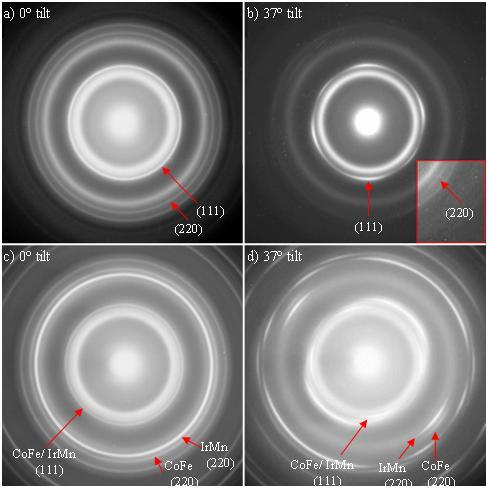  Hiện tượng nhiễu xạ ánh sáng là hiện tượng
truyền sai lệch so với sự
truyền thẳng khi ánh sáng gặp vật cản.
 Hiên tượng nhiễu xạ chứng tỏ ánh sáng
có tính chất sóng.
Mỗi chùm sáng đơn sắc coi như một sóng có bước sóng và tần số xác định
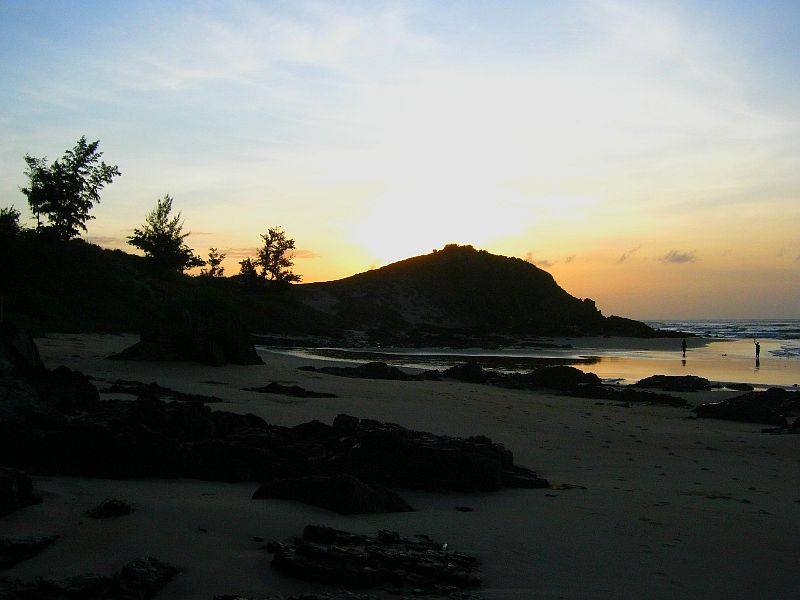 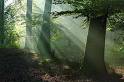 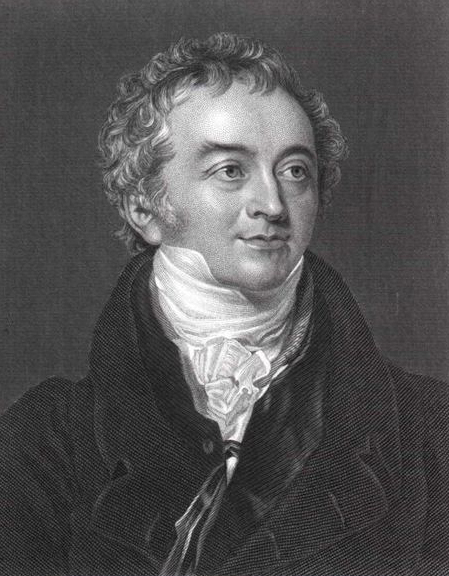 Y-©ng 
(Thomas Young, 1773 - 1829, nhµ vËt lý ng­êi Anh ) 
N¨m 1801 nhµ vËt lý Y-©ng ®· thùc hiÖn thÝ nghiÖm vÒ giao thoa ¸nh s¸ng, kh¼ng ®Þnh gi¶ thuyÕt vÒ sãng ¸nh s¸ng
II.HIỆN TƯỢNG GIAO THOA ÁNH SÁNG:
1. Thí nghiệm Y-âng về giao thoa ánh sáng
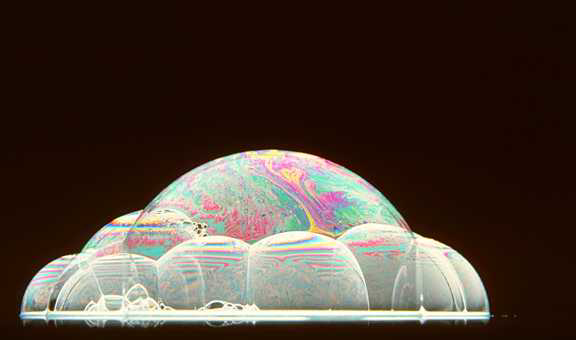 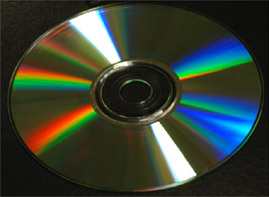 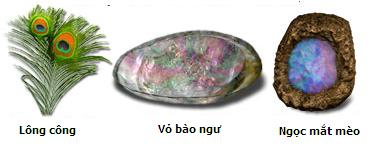 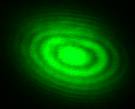 II.HIỆN TƯỢNG GIAO THOA ÁNH SÁNG:
1.Thí nghiệm Y-âng về giao thoa ánh sáng:
a.Dụng cụ:
- Nguồn chiếu sáng: Bóng đèn Đ.
- Khe F nhận ánh sáng từ nguồn Đ truyền đến.
- Hai khe hẹp F1,F2 rất gần nhau và cùng song song với khe F
-Tấm kính mỏng trong suốt M đặt cách F1,F2 vài chục xentimét
-Các tấm kính lọc sắc F
M
F1 F2
F
S
-Sử dụng nguồn 
sáng trắng
F
b.Tiến trình thí nghiệm:
-Hiện tượng quan sát được
Cã mét vïng s¸ng hÑp trong ®ã xuÊt hiÖn nh÷ng v¹ch s¸ng ®á & nh÷ng v¹ch tèi xen kÏ nhau ®Òu ®Æn.
Giao thoa với ánh  đơn sắc tím
Giao thoa với ánh sáng đơn sắc vàng
Giao thoa với ánh sáng đơn sắc đỏ
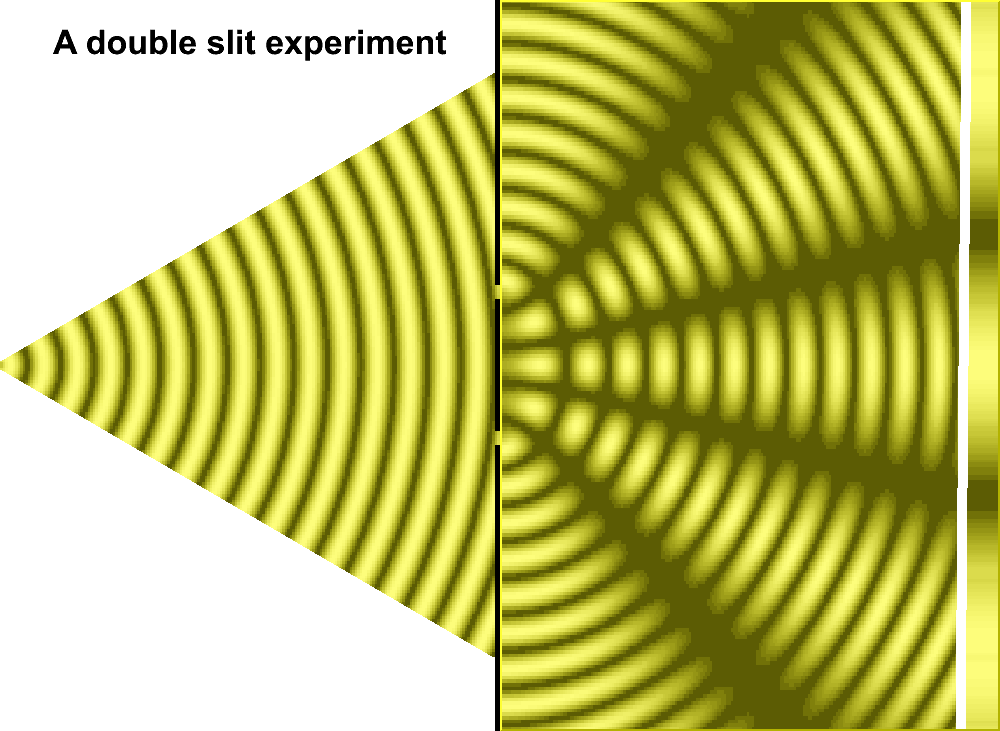 II.HIỆN TƯỢNG GIAO THOA ÁNH SÁNG:
c.Giải thích.
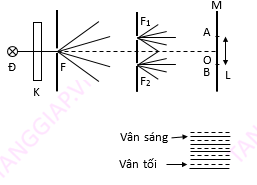 => Vân sáng chính giữa ( vân sáng trung tâm.
Những vân sáng là chỗ hai sóng tăng cường lẫn nhau, hiệu đường đi từ hai nguồn đến đó là:
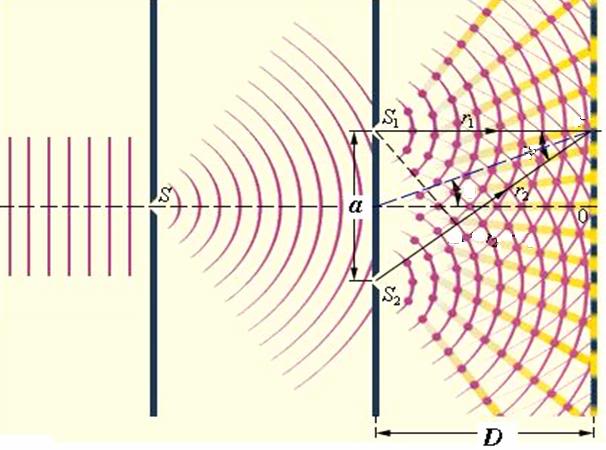  Những vân tối là chỗ hai sóng ánh sáng triệt tiêu nhau, hiệu đường đi từ hai nguồn đến đó là:
A
H
F1
x
I
a
O
D
F2
M
II.HIỆN TƯỢNG GIAO THOA ÁNH SÁNG:
2. Vị trí các vân sáng
Đặt:
a = F1F2. ; IF1 = IF2                                             d1
d1 = F1A ; d2 = F2A                                            d2
x = OA ; D = IO
Hiệu đường đi:
(1)
Từ (1) và (2)
Vị trí các vân sáng:
(2)
II.HIỆN TƯỢNG GIAO THOA ÁNH SÁNG:
2. Vị trí các vân sáng
Khoảng cách từ vân sáng trung tâm đến vân sáng thứ k là :
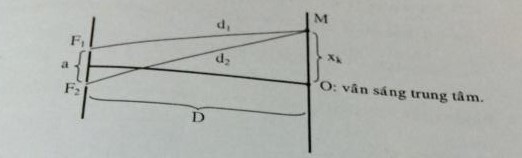 II.HIỆN TƯỢNG GIAO THOA ÁNH SÁNG:
2. Vị trí các vân sáng
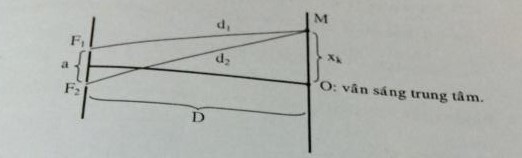 Lưu ý :
Đối với vân tối không có khái niệm bậc mà chỉ có số thứ tự để cho đơn giản ta cần nhớ như sau :
Vị trí của vân tối thứ m là
Vị trí vân tối được xác định theo công thức:
i
x
i
0
II.HIỆN TƯỢNG GIAO THOA ÁNH SÁNG:
3.Khoảng vân i.
Khái niệm:
Là khoảng cách giữa hai vân sáng, hoặc hai vân tối liên tiếp.
Công thức:
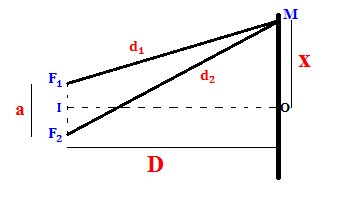 II.HIỆN TƯỢNG GIAO THOA ÁNH SÁNG:
4.Ứng dụng.
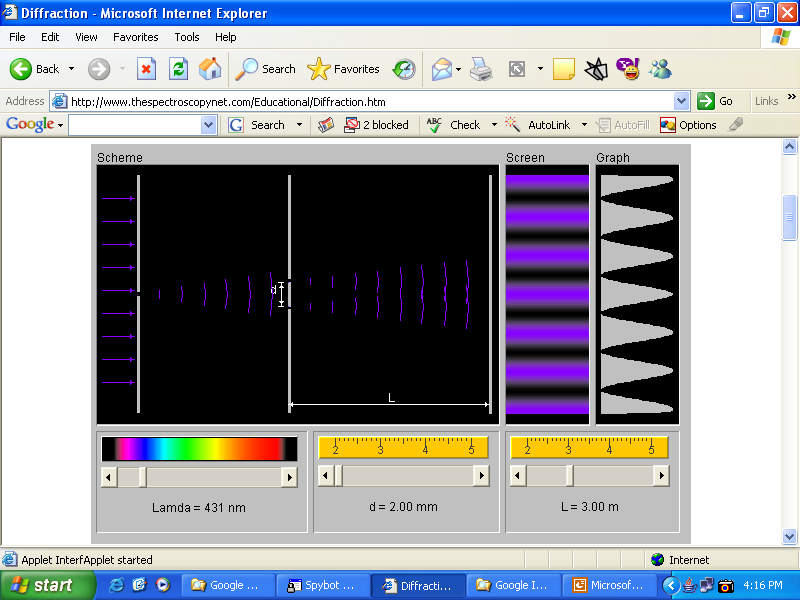 Để đo bước sóng ánh sáng . 
Ta đo được D, a, i thì ta xác định được λ bằng công thức.
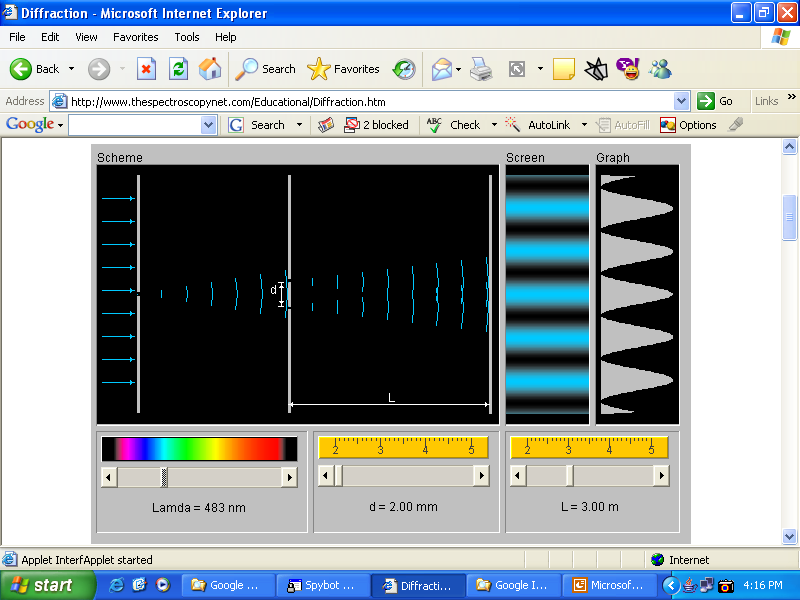 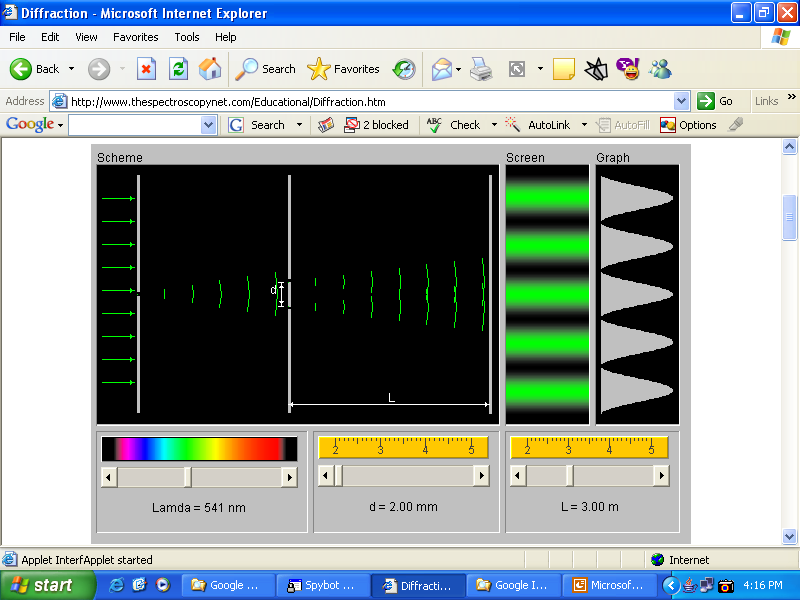 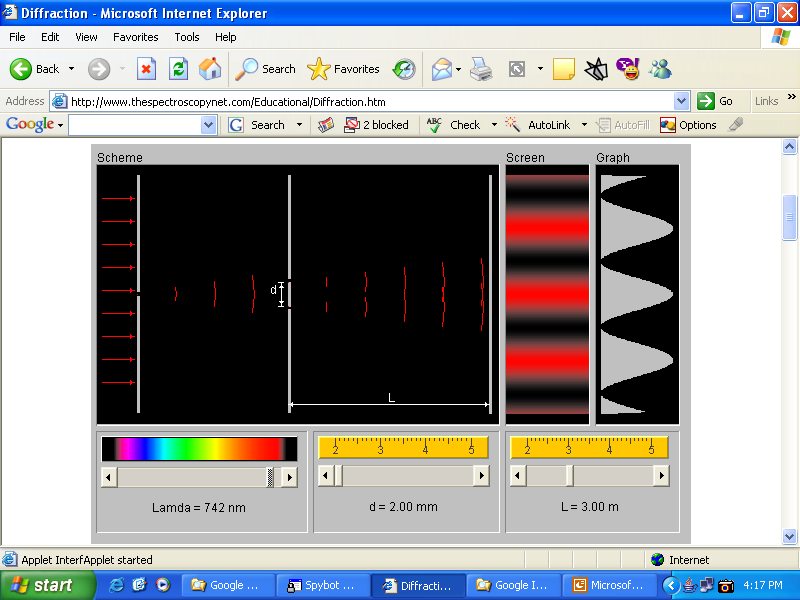 III.BƯỚC SÓNG ÁNH SÁNG VÀ MÀU SẮC:
1. Ánh sáng đơn sắc.
Ánh sáng đơn sắc: có một màu nhất định ( có tần số xác định)
 Có 7 đơn sắc: đỏ, cam, vàng, lục, lam, chàm, tím
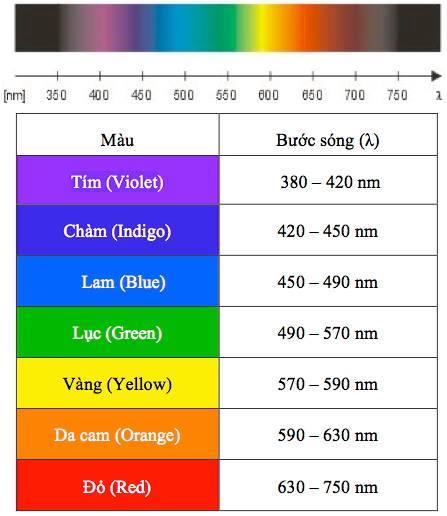 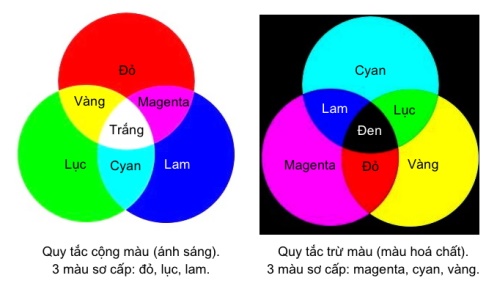 2. Ánh sáng trắng.
III.BƯỚC SÓNG ÁNH SÁNG VÀ MÀU SẮC:
3.Điều kiện về nguồn kết hợp trong hiện tượng giao thoa ánh sáng:
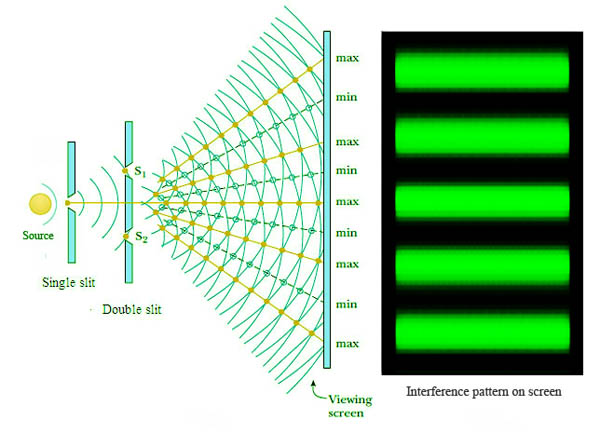 Hai nguồn phát ra phải hai sóng ánh sáng có cùng bước sóng.
Hiệu số pha dao động của hai nguồn phải không đổi theo thời gian.
IV. GIAO THOA VỚI ÁNH SÁNG TRẮNG
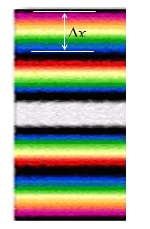 Vân trung tâm là ánh sáng trắng.
Hai bên vân trung tâm là những dãi cầu vồng với tím ở trong và màu đỏ ỏ ngoài.
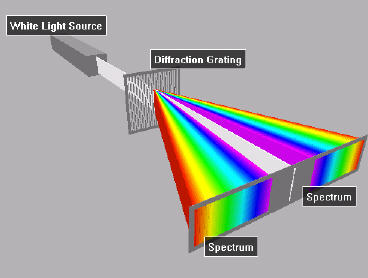 IV. GIAO THOA VỚI ÁNH SÁNG TRẮNG
Quang phổ liên tục:

Là một dãi có màu biến thiên liên tục từ đỏ -> tím.

 => Bề rộng quang phổ liên tục
Bề rộng quang phổ liên tục bậc k.
V.CÁC DẠNG TOÁN THƯỜNG GẶP:
1.Bài toán: tìm số vân sáng- vân tối trên vùng giao thoa có bề rộng L
Tìm i
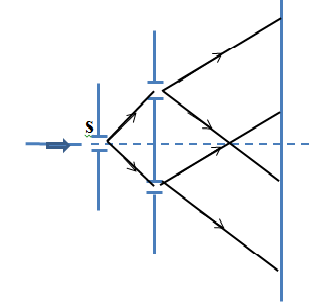 ( chỉ lấy số đầu tiên ở phần thập phân)
M
(2m+1)
(2m+2)
N
2m
số vân sáng = 2m+1=7
Số vân tối =2m =6
màn
m=3
n=4
IV.CÁC DẠNG TOÁN THƯỜNG GẶP:
2.Bài toán trùng vân (sảy ra khi giao thoa từ hai đơn sắc trở lên).
a. Trùng vân sáng.
Ta có công thức:
b. Trùng một vân sáng và một vân tối.
Ta có công thức:
c. Trùng hai vân tối.
Ta có công thức:
VI. BÀI TẬP ỨNG DỤNG.
Câu 1: Hiện tượng giao thoa chứng tỏ rằng:
Ánh sáng có bản chất sóng.
Ánh sáng là sóng ngang.
Ánh sáng là sóng điện từ.
Ánh sáng có thể bị tán sắc.
Câu 2: Hiện tượng giao thoa chỉ qua sát được khi hai nguồn ánh sáng là hai nguồn:
Đơn sắc
Kết hợp
Cùng màu sắc
Cùng cường độ ánh sáng
VI. BÀI TẬP ỨNG DỤNG.
Câu 3: Thí nghiệm có thể dùng để đo bước sóng ánh sáng là:
Thí nghiệm tán sắc ánh sáng của Niu-ton.
Thí nghiệm tổng hợp ánh sáng trắng.
Thí nghiệm giao thoa ánh sáng với khe Y-âng.
Thí nghiệm về ánh sáng đơn sắc.
Câu 4: Khoảng cách từ vân sáng bậc 3 đến vân sáng bậc 7 là:
x=3i
x=4i
x=10i
C và B
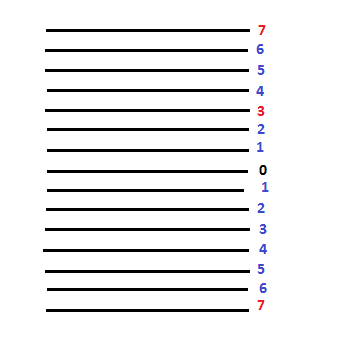 VI. BÀI TẬP ỨNG DỤNG.
Câu 5: Trong hiện tượng giao thoa ánh sáng, nếu ta chuyển hệ thống giao thoa từ không khí vào môi trường chất lỏng trong suốt có chiết suất n thì:
Khoảng vân i tăng n lần.
Khoảng vân i gỉam n lần.
Khoảng vân i không đổi.
Vị trí vân trung tâm thay đổi.
VI. BÀI TẬP ỨNG DỤNG.
VI. BÀI TẬP ỨNG DỤNG.
VI. BÀI TẬP ỨNG DỤNG.
VI. BÀI TẬP ỨNG DỤNG.